Бот для программы Discord
КОНСУЛЬТАНТ: КОНДРАШОВА ЮЛИЯ НИКОЛАЕВНА.
РУКОВОДИТЕЛЬ ПРОЕКТА: Лебедев Виктор
УЧАСТНИКИ ПРОЕКТА: Лебедев Виктор, Щербаков Артём.
Цель
Создать бота для программы discord, который будет выполнять команды ученика
Задачи
1. Изучить : Команды для исполнения
2. Составить : Список команд
3. Проанализировать : Действия команд
4. Описать : Действия команд
5. Соотнести :  Какие команды больше используются
6. Узнать : Какие команды больше нужны ученикам (Опрос)
7. Создать : Название команд
Продукт
Продуктом нашего проекта  является discord-бот “1505”
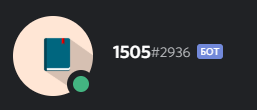 обязанности
Щербаков Артём – оформление электронного портфолио, подготовка урока, создание рекламы, оформление презентации для защиты проекта

Лебедев Виктор - поиск и систематизация информации, подготовка урока, создание бота, оформление презентации на предзащиту проекта
Источники
https://discord.com (Сайт discord)
https://discord.com/developers/applications (Аппликация) 
https://nodejs.org/en/ (Библиотека языка программирования “javascript”)
Далее Команды и функции
Перевод
В нашем боте есть перевод на 3 языка.
Каждый пользователь бота может предложить перевод на свой язык.
Математические вычисления
Сложение – вызывается по команде %math+ после чего вы пишите 1ое слогаемое и 2ое слогаемое
Пример: 
%math+ 1 2
Ответ:
1 + 2 = 3
Так же с вычитанием, умножением, делением (%math-, %math*, %math/)
Число Пи
Вызывается по команде %pi и показывает примерное  число пи
МОрзе
%morse – Команда с помощью которой вы сможете перевести обычное слово в код Морзе
Что будет добавлено
Округление чисел (10,5689 в 10,6)
Погода
И прочее по желанию пользователей
Спасибо За Внимание!